Servicii Recrutare MEDICAL
Personal Medical: Medici, Medici Stomatologi, Farmacişti, Asistenți Medicali, Kinetoterapeuți, Infirmieri/ Ingrijitori
office@brainsconsulting.ro www.brainsconsulting.ro
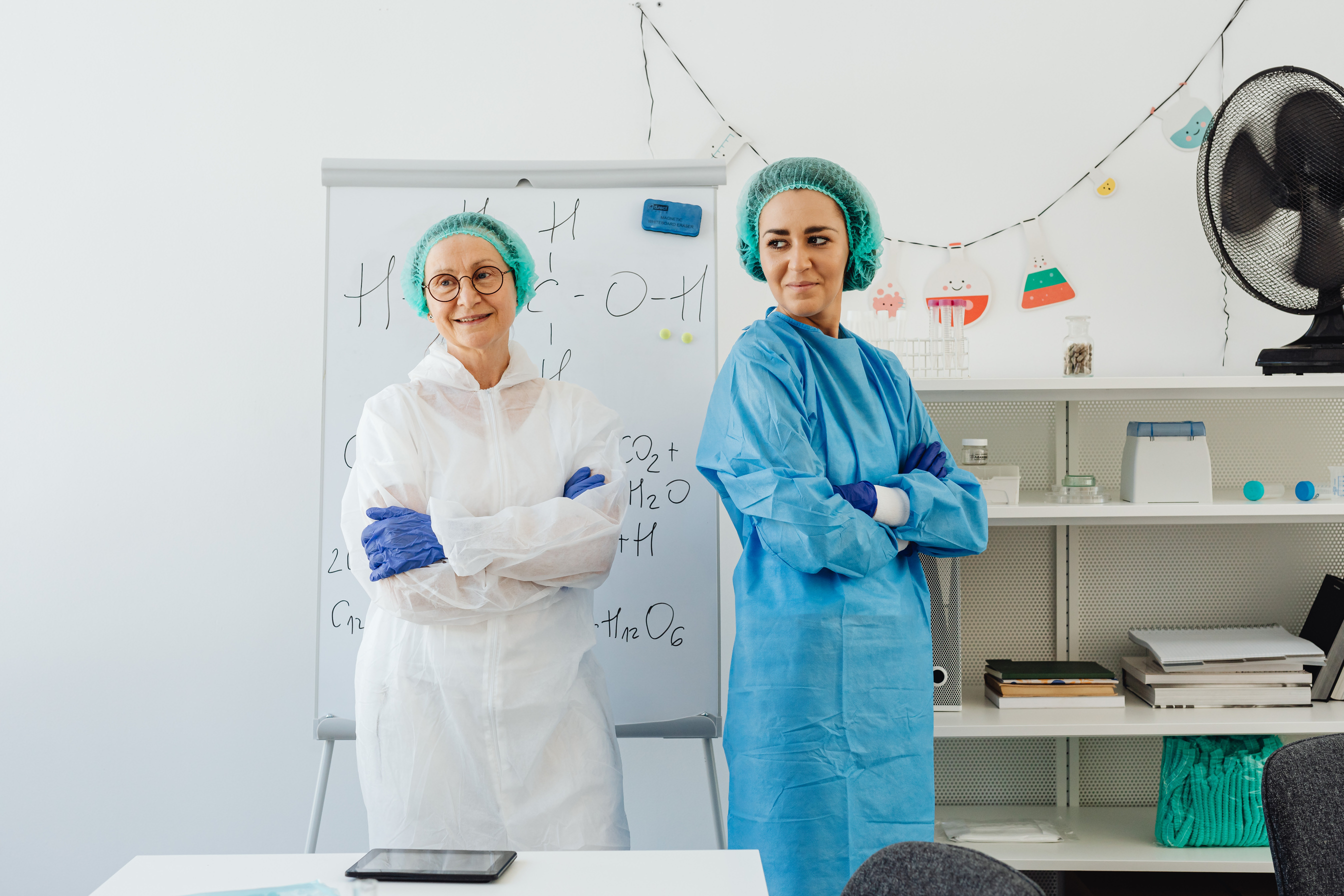 Sunteți pe mâini bune, cu Brains Consulting
Brains Consulting - Specialiști de încredere în recrutare în domeniul Medical!
BRAINS CONSULTING este o firmă specializată în Recrutare Medicală din 2008.
De ce să alegeți 
BRAINS CONSULTING?
Avem cunoștințele și capacitatea de a vă ajuta cu proiectele dumneavoastră de recrutare medicală;
Oferim abordarea profesională necesară în acest domeniu special. Aceasta este o zonă specială de recrutare pe care știm să o gestionăm;
Ne asigurăm că toți candidații noștri primesc toate informațiile necesare pentru a ușura acest proces și pentru a-l face cu succes.
Suntem recunoscuți pentru profesionalismul și abordarea prietenoasă :).
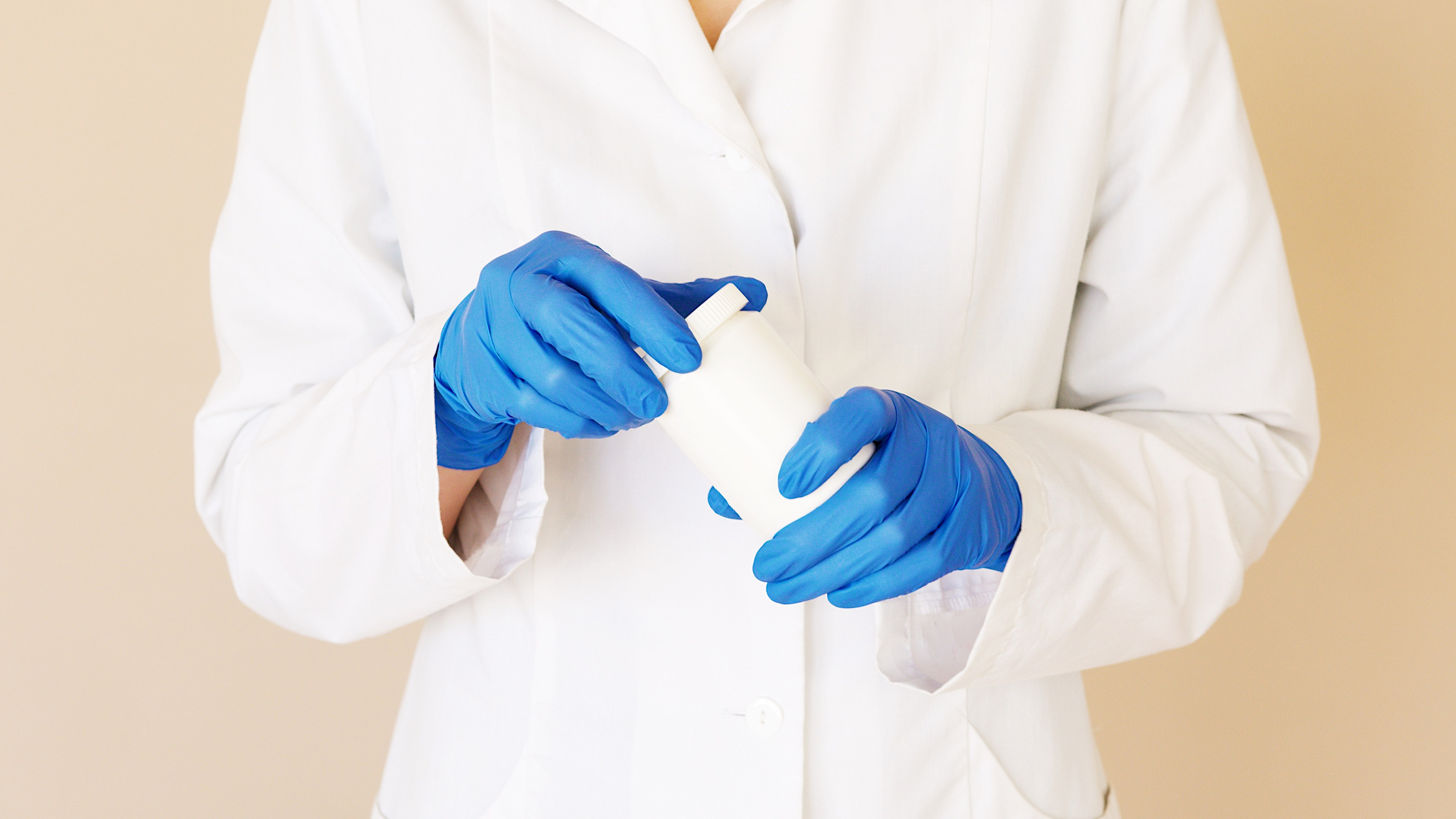 BRAINS CONSULTING este o firmă specializată în Recrutare Medicală din 2008.
De-a lungul anilor am recrutat:
Medici
Medici pentru spitale și clinici private din Franța, Belgia, Olanda, Germania, Elveția, Austria, UK, Irlanda,  Danemarca, Suedia, Norvegia  și ROMÂNIA;
MEDICI
Medici Stomatologi
Medici Stomatologi (generalisti sau specialiști) pentru Franta, Belgia, Olanda, Germania, Danemarca, Marea Britanie și ROMANIA;
Medici Stomatologi
Asistenți Medicali
Asistenți Medicali pentru spitale și case de îngrijire din Marea Britanie, Irlanda, Suedia, Danemarca, Germania, Franța, Belgia și ROMÂNIA;
Asistenți Medicali
Farmacişti
Farmacişti pentru Franţa, Olanda, UK, Belgia şi  Romania
Farmacişti
Kinetoterapeuți
Kinetoterapeuți pentru Franța, Germania, UK
Kinetoterapeuți
INFIRMIERI/ Îngrijitori
INFIRMIERI/ Îngrijitori pentru Olanda, , Irlanda, UK
INFIRMIERI/ Îngrijitori
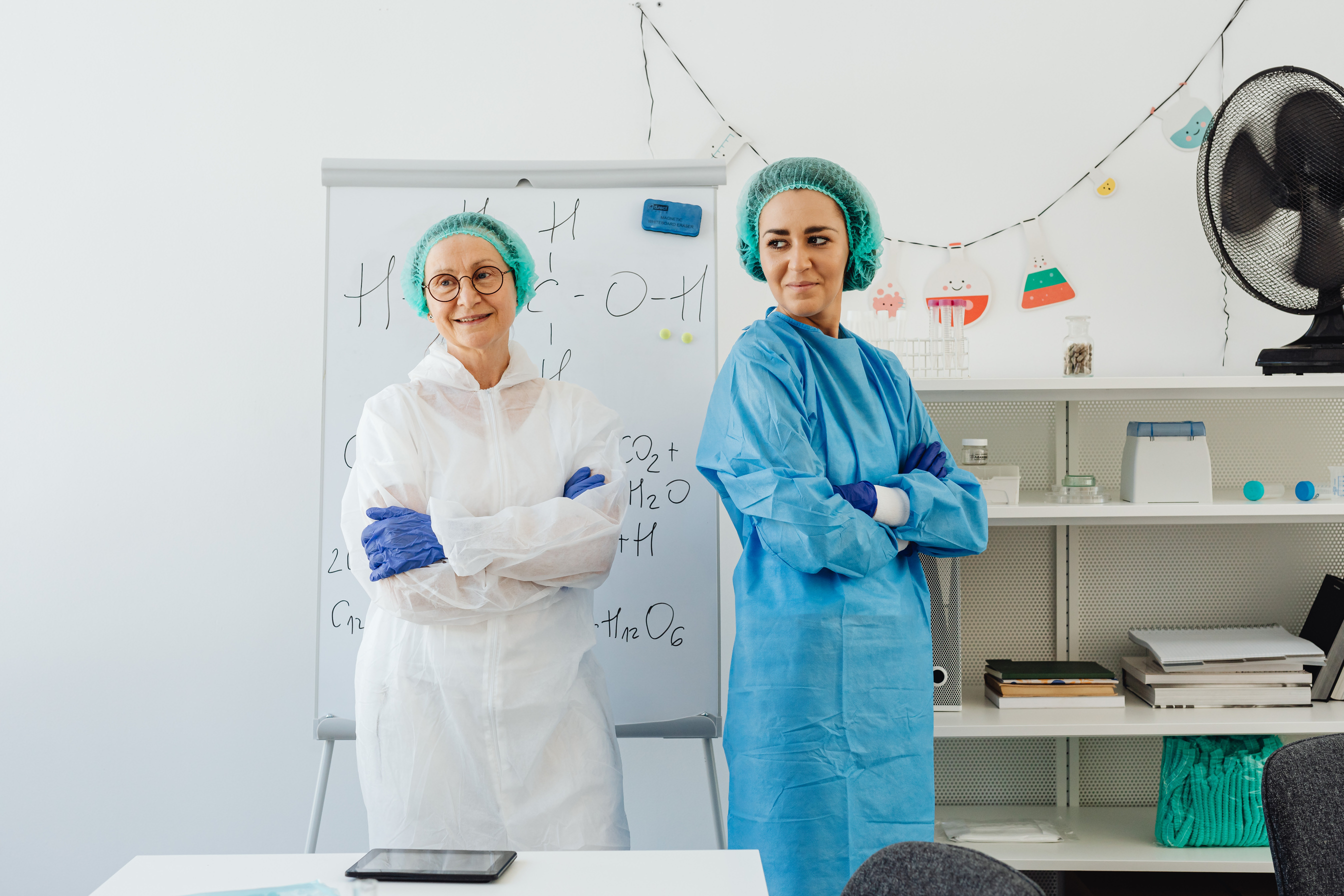 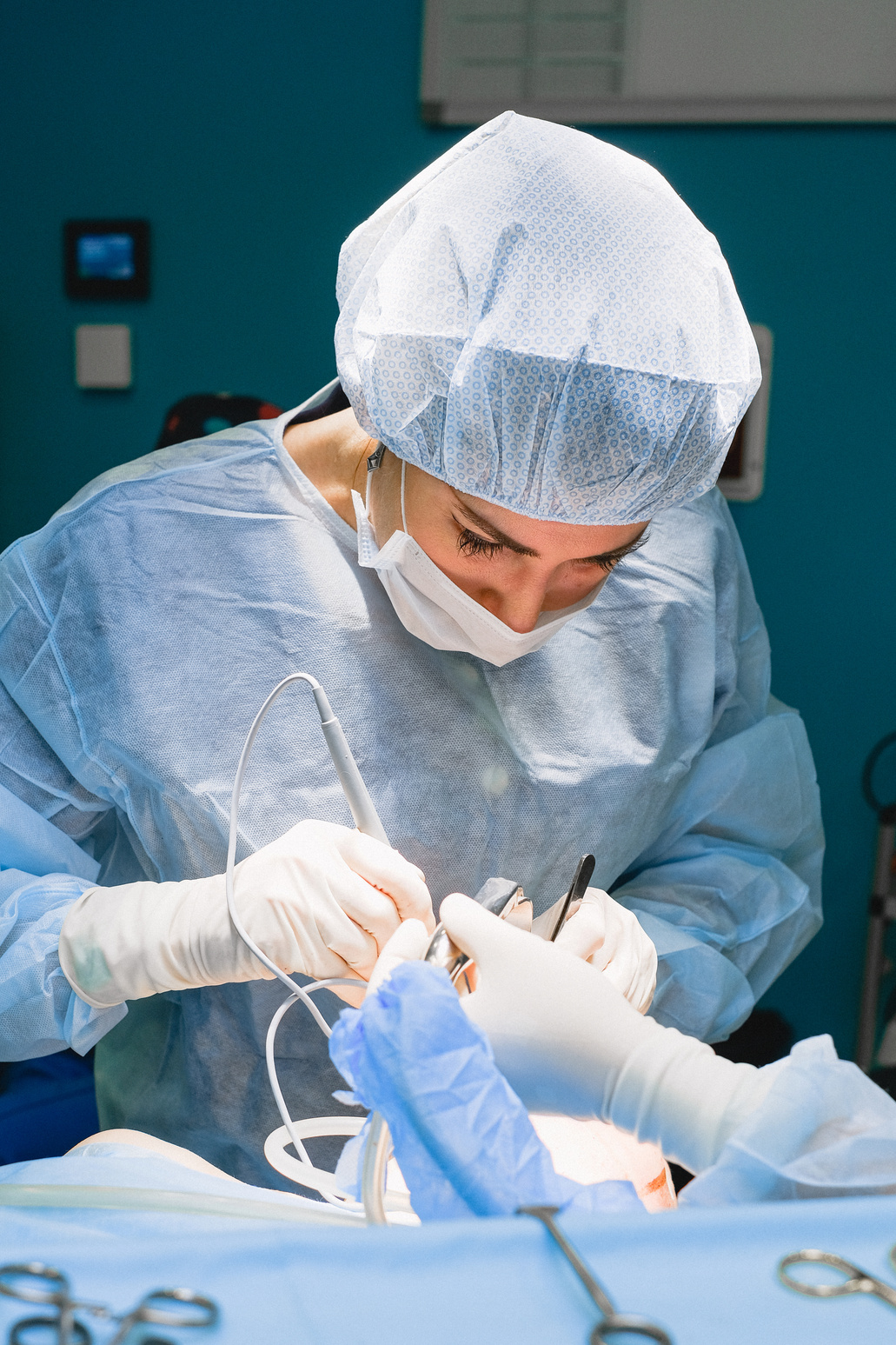 ▶️ Căutare și selecție extinsă în bazele noastre de date
 Publicitate personalizată;
▶️ Asigurarea logisticii interviului (colectarea CV-urilor, documentele necesare pre-interviu, crearea formularului de interviuri)
▶️ Intervievarea candidatului;
▶️ Verificare referințe;
▶️ Raport de interviu către companie/partener;
 ➡️Interviu telefonic/SKYPE/ZOOM cu candidații selectați (dacă este necesar); Stabilirea interviului față în față (dacă este posibil);
▶️ Informații/ Consultanță oferite candidatului pentru procesul de înregistrare ca Profesionist Medical.
▶️ Proceduri administrative și consiliere juridica pentru angajare (certificat medical, cazier judiciar, certificate de conformitate, etc;
▶️ Sprijin după începerea lucrului pentru Companie/Partener și pentru Candidații noștri.
Serviciile noastre de recrutare includ:
Sunteți interesat de servicii de calitate altfel decat ați găsit la alte agenții de recrutare / servicii HR? BRAINS CONSULTING este un partener dedicat, care conecteză talentele de top cu oportunitățile de locuri de muncă.
BRAINS CONSULTING SRL
Adresa:
str. J.H. Pestalozzi, nr. 3-5, cam 207
Timisoara, Timis, Romania
sediul social: str. Dreptatea, nr.16, ap. 11
Timisoara
Timis, Romania

Date de contact:
tel: 0040-729-478762
office@brainsconsulting.ro
www.brainsconsulting.ro 

Persoane de contact:
Adelina Tirziu (manager)
tel mobil: 0040-733-733411
Contactează BRAINS CONSULTING!